Conservation Education
Program
Conservation Education (CE) at the Nebraska Forest Service connects Nebraskans, especially youth, with our state’s trees and forest resources to inspire the next generation of tree planters and conservation stewards.
Viewpoints on the Line…
On a scale of 1 (Completely Disagree) to 10 (Complete Agree) how do you feel about the following statements? Put them in the chat.
It is important for people to preserve wilderness areas.
Damage to the environment is the biggest problem facing humanity today.
The government is doing a good job of protecting our country’s environment.
What is 
Environmental Literacy?
An environmentally literate person as someone who, both individually and together with others, makes informed decisions concerning the environment; is willing to act on these decisions to improve the well being of   other individuals, societies, and the global environment; and participates in civic life.
North American Association for Environmental Education (NAAEE) www.naaee.net/framework
KNOWLEDGE
Physical, ecological, social, cultural and political systems
North American Association for Environmental Education (NAAEE) www.naaee.net/framework
DISPOSITIONS
KNOWLEDGE
Feelings towards the environment. sensitivity to environmental issues and the motivation to work for a more positive future
Physical, ecological, social, cultural and political systems
North American Association for Environmental Education (NAAEE) www.naaee.net/framework
DISPOSITIONS
KNOWLEDGE
Feelings towards the environment. sensitivity to environmental issues and the motivation to work for a more positive future
Physical, ecological, social, cultural and political systems
COMPETENCIES
the skills to investigate, analyze, evaluate, and make informed decisions
North American Association for Environmental Education (NAAEE) www.naaee.net/framework
DISPOSITIONS
KNOWLEDGE
Feelings towards the environment. sensitivity to environmental issues and the motivation to work for a more positive future
Physical, ecological, social, cultural and political systems
BEHAVIOR
the ultimate expression of environmental literacy, how we chose to live our lives at home, in community, and in the world
COMPETENCIES
the skills to investigate, analyze, evaluate, and make informed decisions
North American Association for Environmental Education (NAAEE) www.naaee.net/framework
Core Services
We inspire the next generation of conservation stewards through:
Educator Professional Development (Project Learning Tree & WET)
Direct Outreach
Field Trips to the Forest
Conservation Contest Support
Comprehensive K-12 Interdisciplinary Environmental Education Programs: 
Project Learning Tree started in the 1970’s. 
Project WET started in the 1980’s.

The activities help students learn how to think, not what to think about complex environmental issues. 

Environmental Education Curricula Works! Most trained educators report that they use it at least monthly.

In Nebraska, Both programs are coordinated by the Nebraska Forest Service; however, Your Nebraska Forest Service in tandem with +50 partner organizations, 35 volunteer facilitators, and 20-member steering committee work tirelessly to empower educators with the training and tools they need to integrate high-quality, non-biased environmental education curricula into the lives Nebraska’s children..
About Project Learning Tree & WET
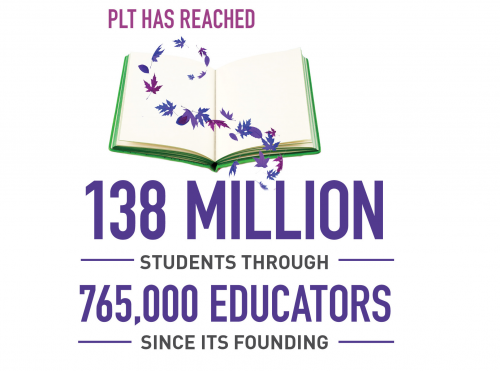 Good for Afterschool
Bloom Box @School
Tree Trunks
Educator training coupled with a Pollenator Garden or Trees for your school!
Partnerships with 7 community-level organizations to host Educator Trunks
Youth Outreach
Educator Trainings
PLT/WET training for your staff
NFS staff or partners visiting your school/program
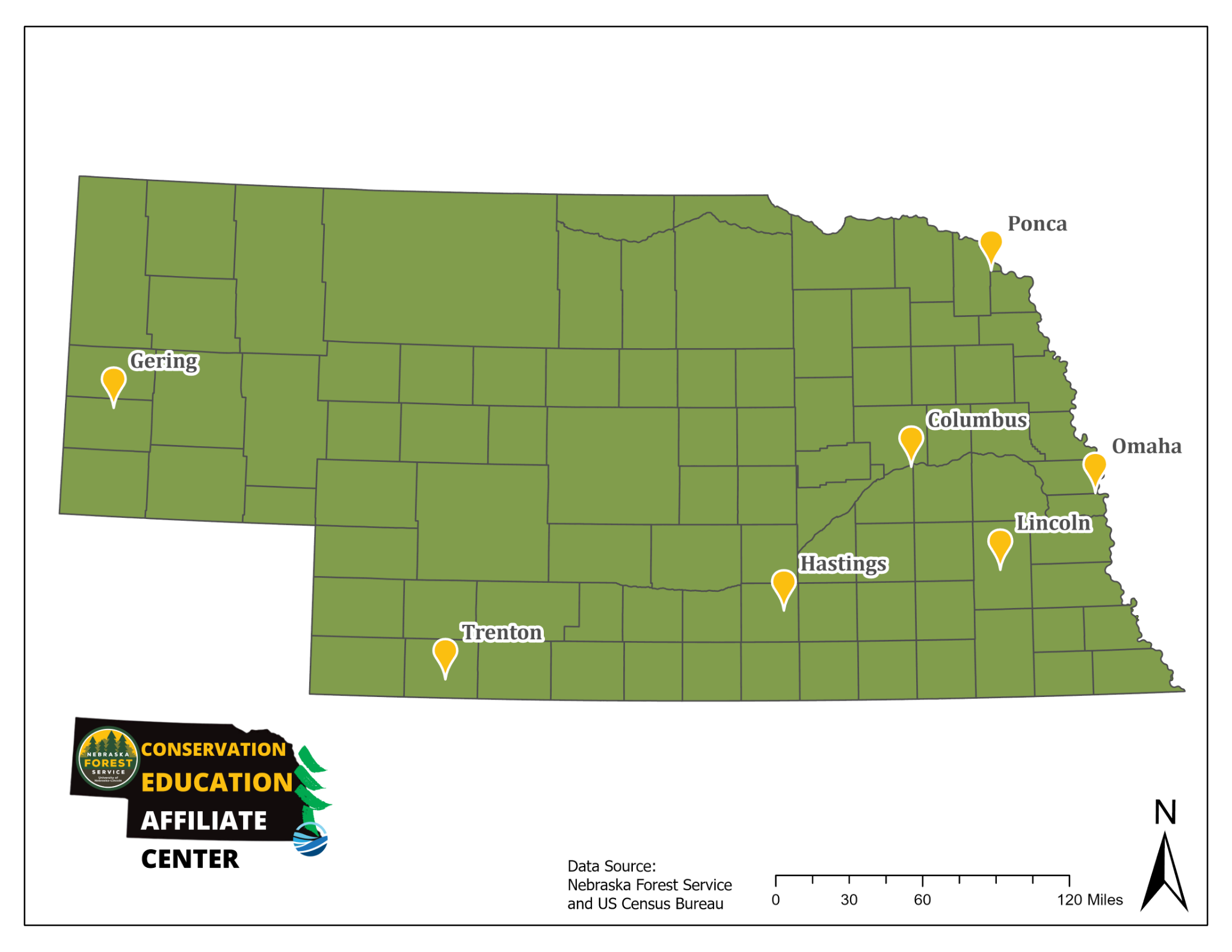 Innovative Practice
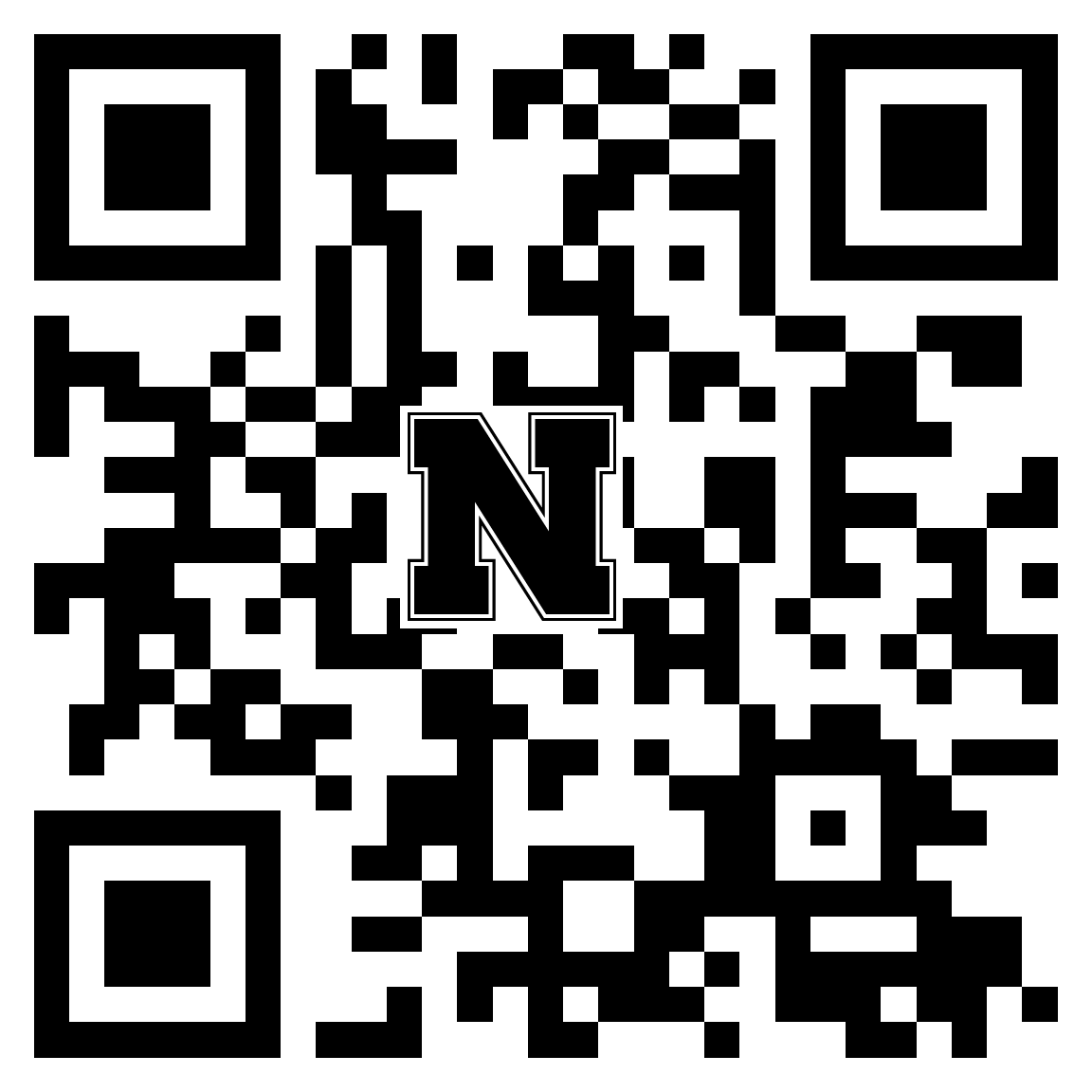 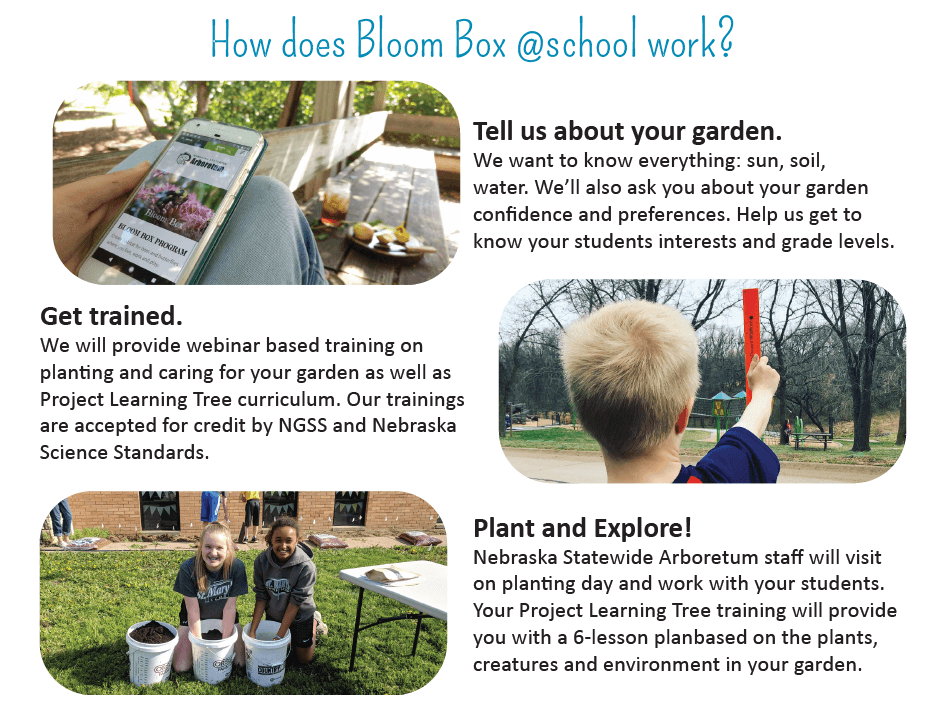 Innovative Practice
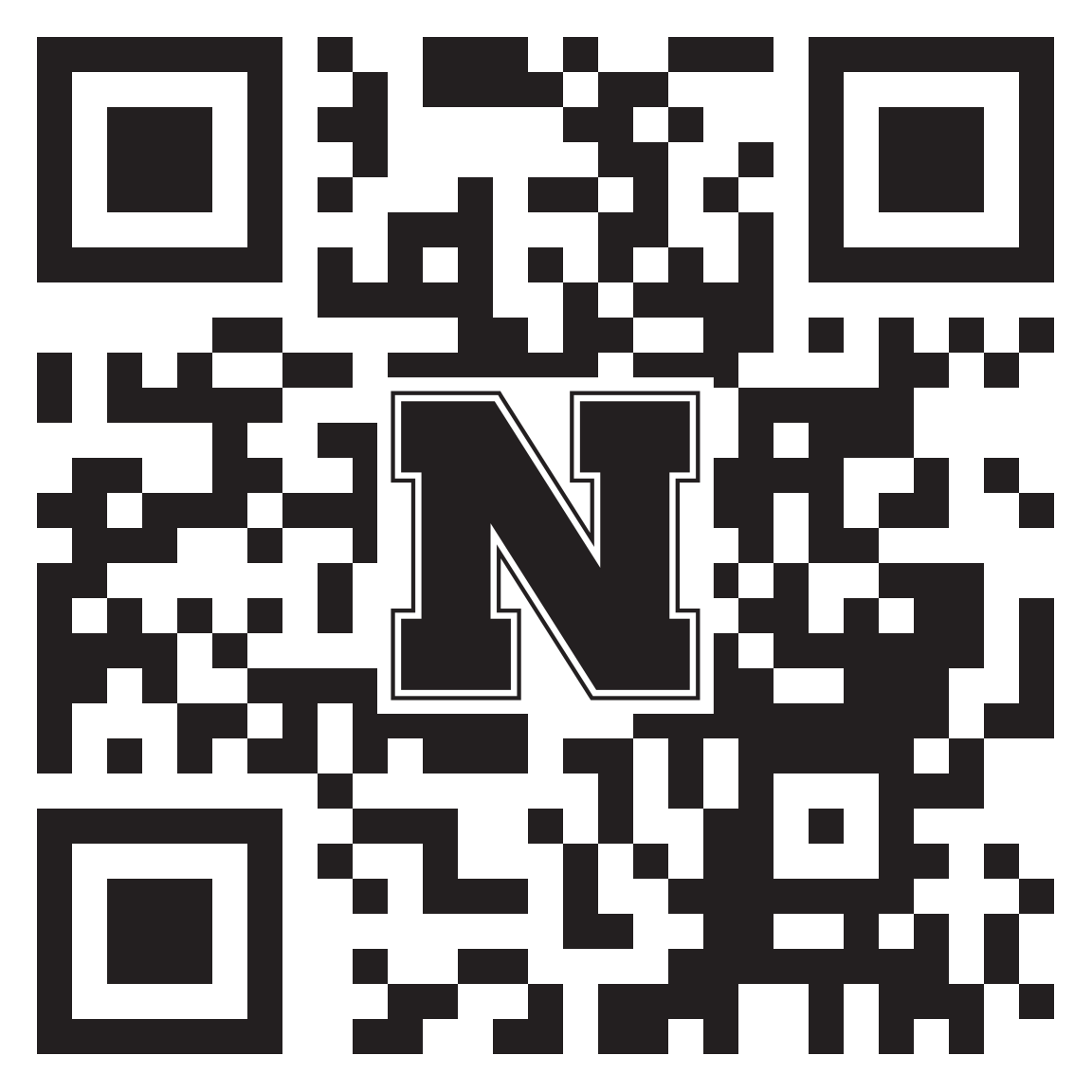 Testimonial: Mitchell Public Schools
Testimonial: Mitchell Public Schools
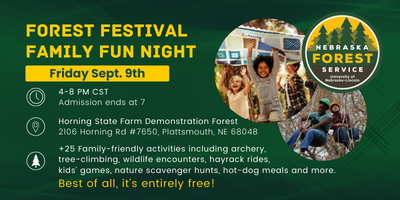 Innovative Practice
Thank You!
“Far and away the best prize that life has to offer is the chance to work hard at work worth doing”

~Theodore Roosevelt
Jack Hilgert
Jack.Hilgert@unl.edu
402-472-9727